University of Hail
Preparatory Year College

Medical Physics
PHYS121

Introduction to
Biological Physics
For The Health Life Science

Kirsten Franklin and others
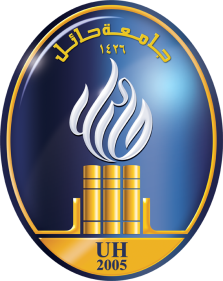 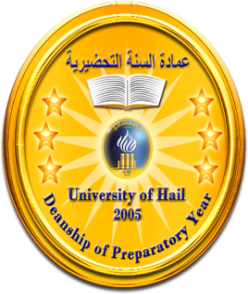 1
II- Bulk Materials 
Ch.11 – 13- 14 & 15
2
Objectives
1. To understand that the pressure in a liquid of uniform density is the same at all points at the same level and is the same in all directions.
2. To be able to determine the pressure at a given depth in a fluid of a given density.
3. To understand surface tension and capillarity.
4. To be able to relate volume flow rate to fluid velocity and cross-sectional area.
5. To understand continuity and Bernoulli’s equations.
6. To understand viscosity and turbulent fluid.
3
Topics to be covered
Pressure, density, Pascal’s principle, measurement of pressure.
Surface tension, Capillarity, surfactants and the Lung.
Equation of Continuity, Bernoulli’s equation.
Viscosity (Poiseuille’s Law), Turbulence.
4
1. Pressure, density, Pascal’s principle, measurement of pressure
1.1-Introduction
The pressure exerted by fluids in biological systems, or exerted on us by the atmosphere, or the pressure of our blood are all often of interest.
The pressure from the atmosphere varies with altitude causing our ears 'pop' when we go up or down a hill, while the pressure increases rapidly with depth in the ocean, placing limits on how deep we can go without needing to encase ourselves inside the protective shell of a submarine.
The measurement of blood pressure is routinely used in medical Diagnosis, as it is both a symptom of, and a cause of, health problems.
In this chapter, we will investigate pressure, looking at how it is defined, how it is measured, and how it varies.
5
1.2-Pressure
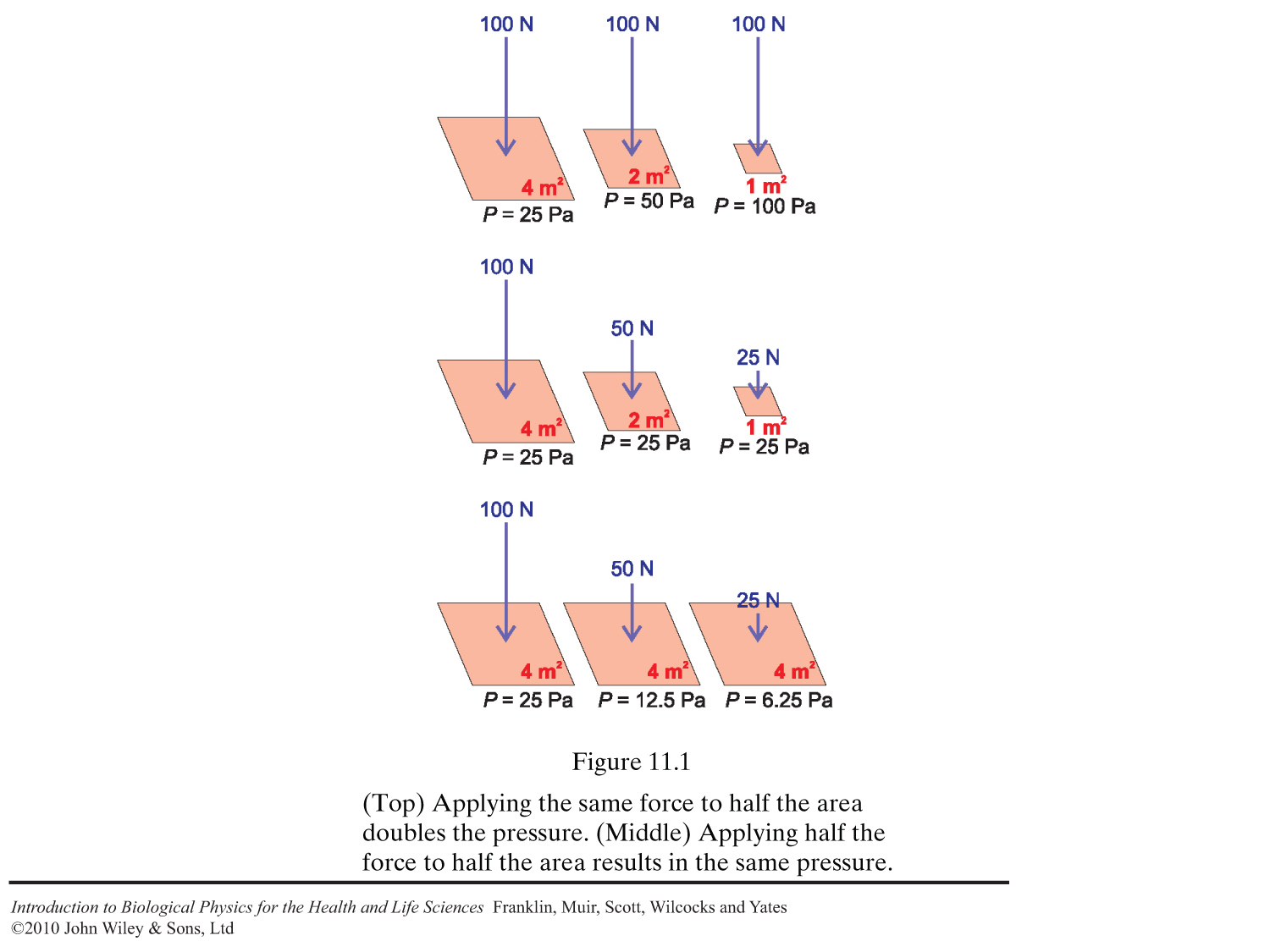 The SI unit of pressure is the pascal (Pa).
Example: 
The normal atmospheric  pressure is around 100 kPa at sea level
Notes:
1 Pa = 1 N / 1 m2
6
1.3-Density
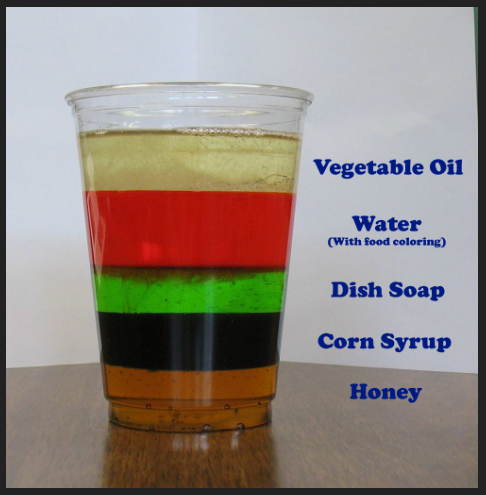 Material density (, kg/m3) is equal to its Mass (m, kg) divided by its Volume (V, m3), that is
Notes:
P represents pressure while  symbol used for density.
7
1.4-Pascal’s Principle
Pascal's principle states that pressure applied to an enclosed fluid is transmitted undiminished to every part of the fluid as well as the walls of the container.
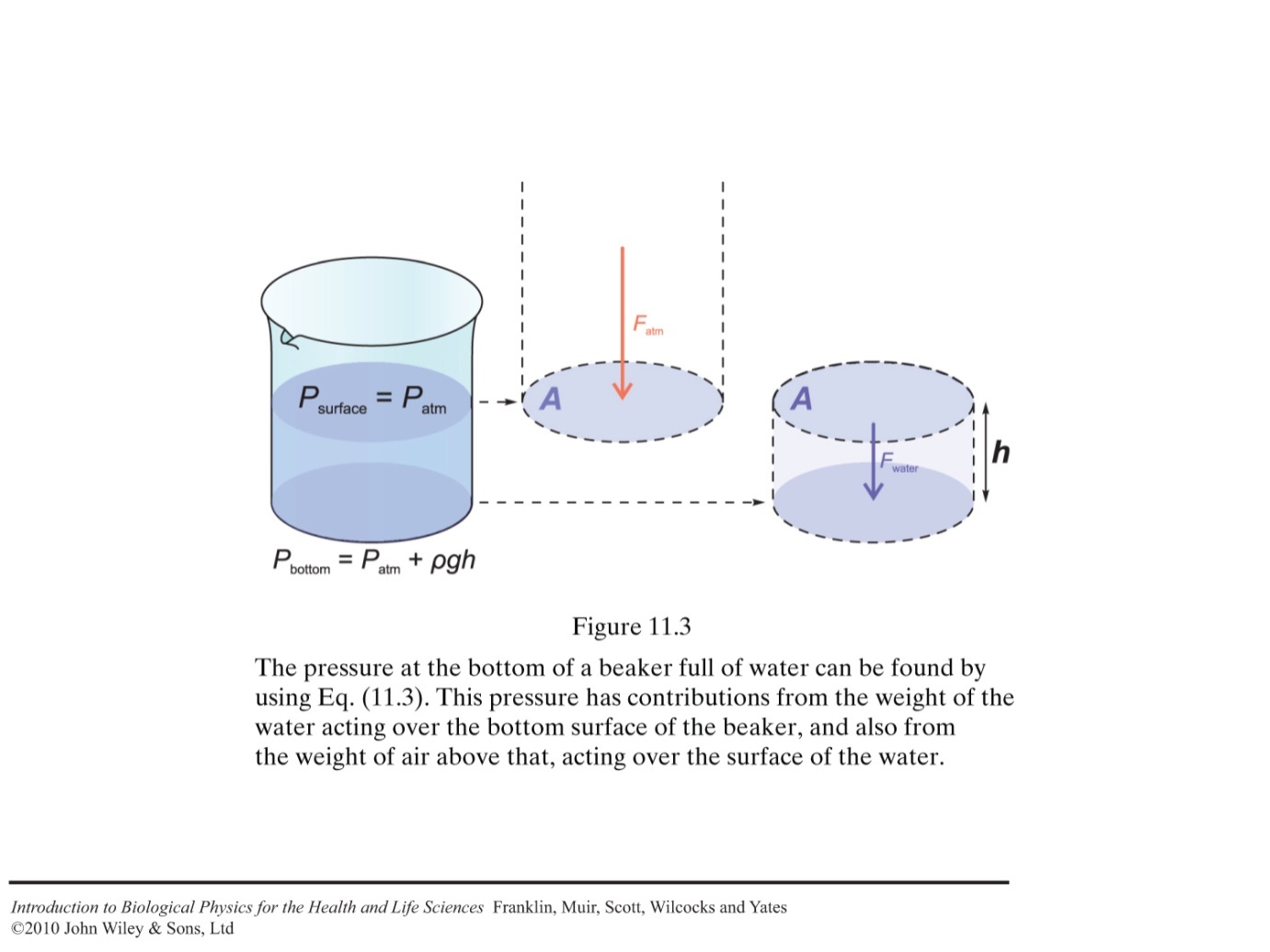 8
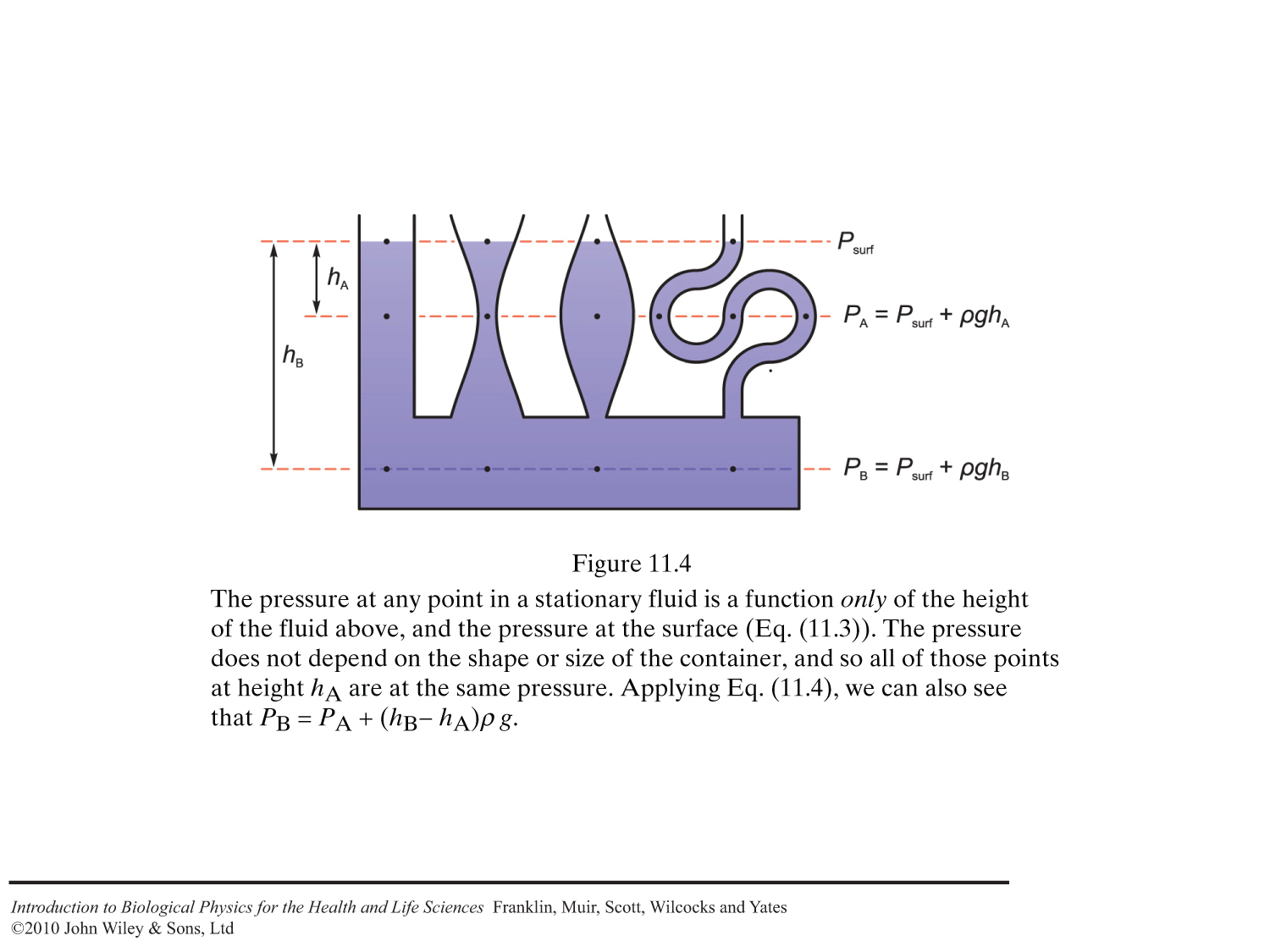 9
Example 1.1
Given that at sea level air is usually at a pressure of around 100 kPa, what force is the atmosphere exerting on any given 1 cm2 of our body?
Notes: 
k = 1000 or 103 
 b.   1m = 100cm
10
1.5 Measurement of Pressure  (The Manometer)
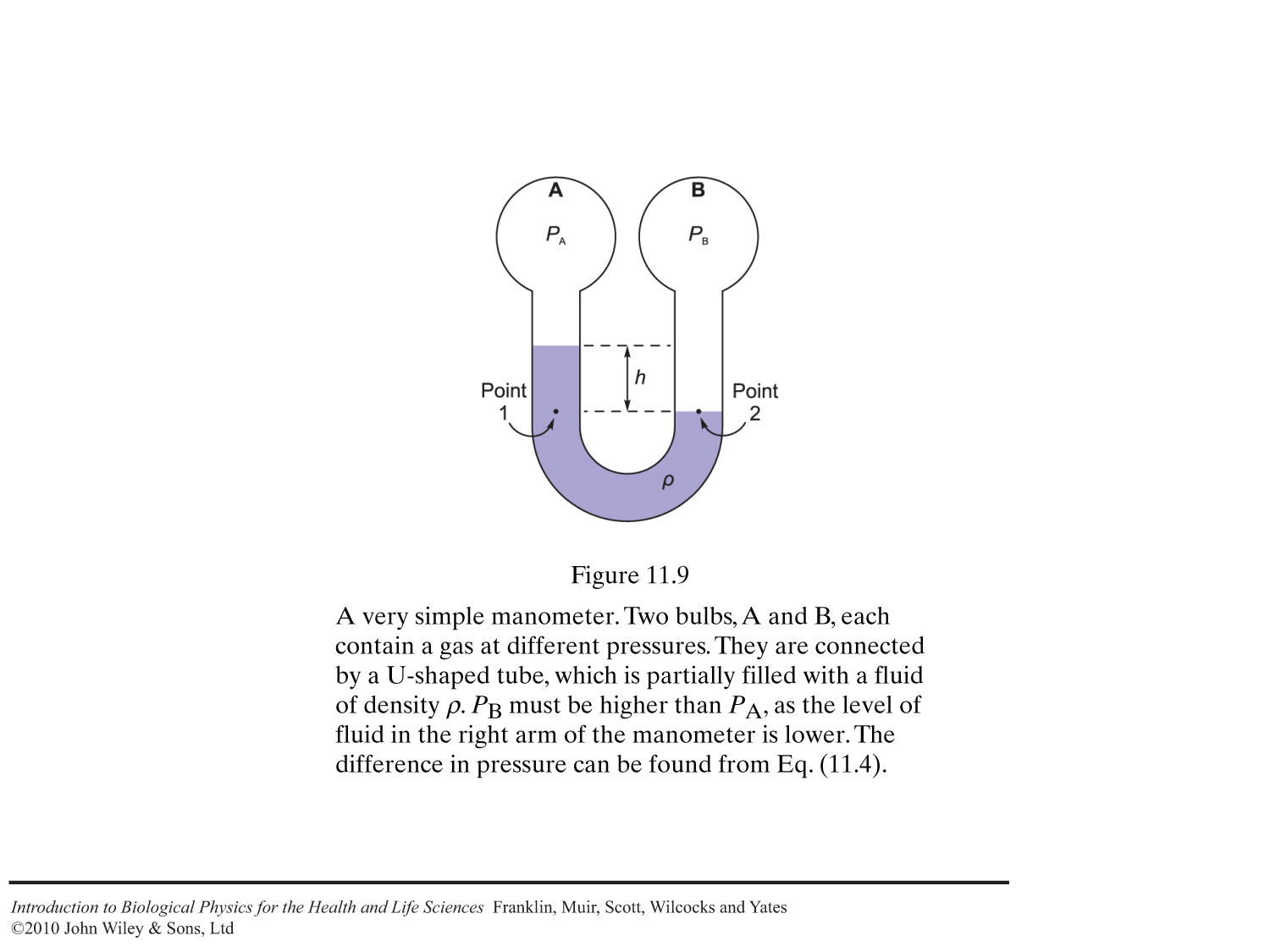 A manometer is a pressure measurement apparatus. 
The manometer is a U-shaped tube filled with a fluid, as in Figure 11.9.
A manometer relies on Pascal's principle (Eq. (11.3)).
The pressure at the surface of the fluid in each arm of the manometer is the same as the pressure of the gas above it. 
Because any two points at the same level in a stationary fluid 
must be at the same pressure.
11
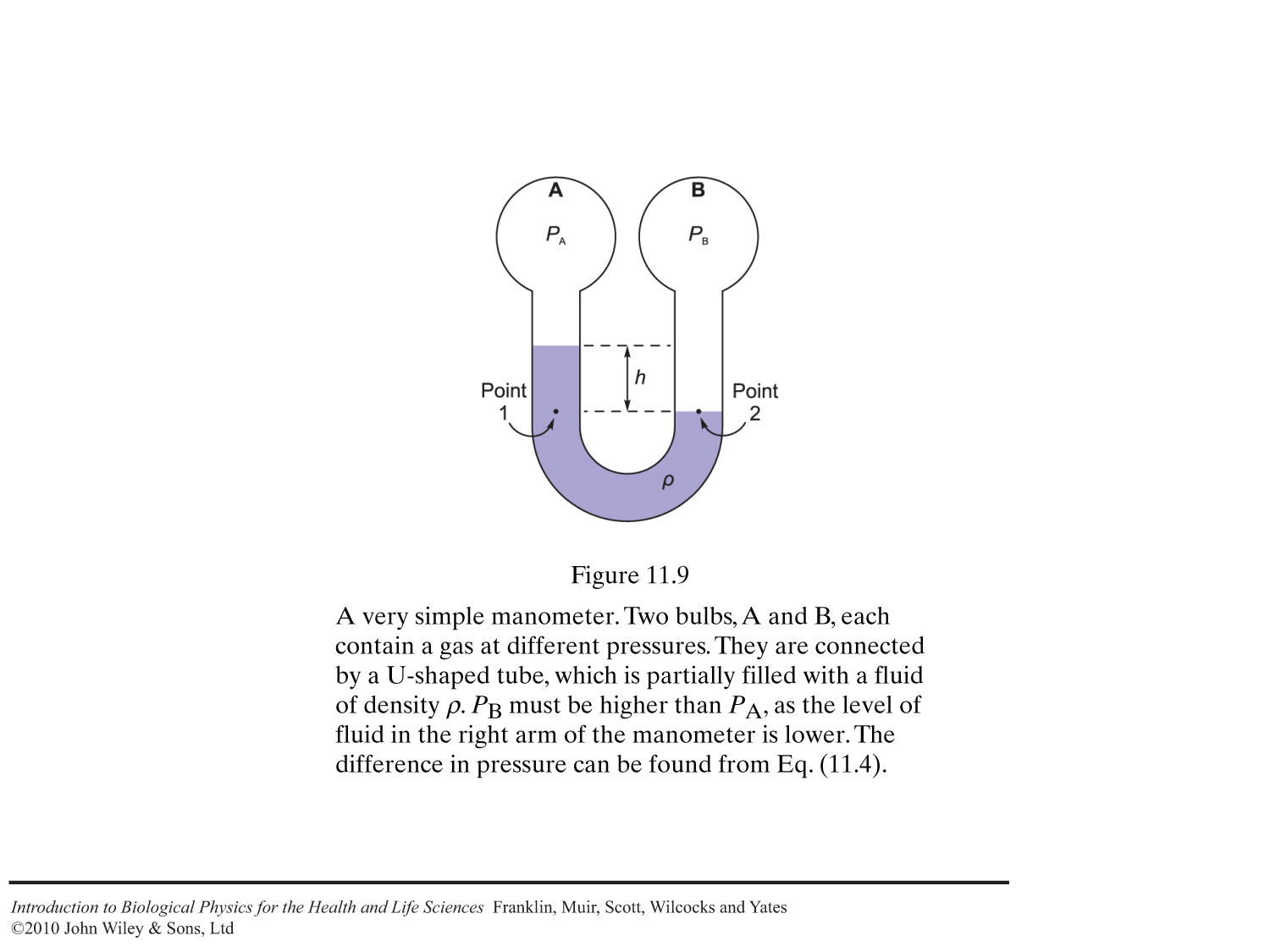 12
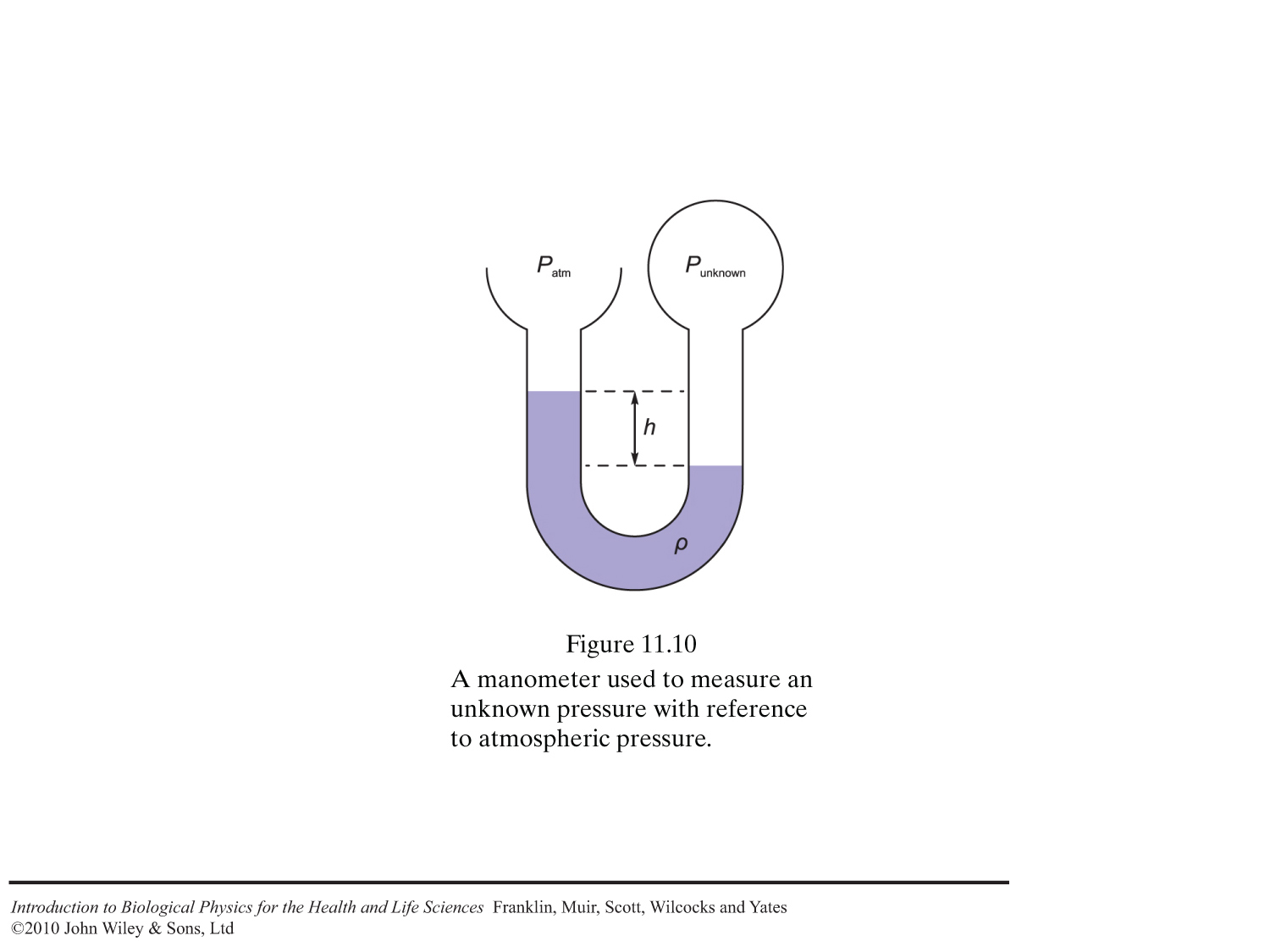 13
Example 1.2
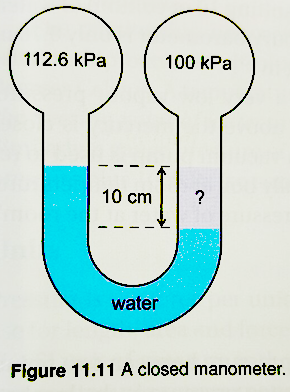 14
2.Surface Tension and Capillarity
2.1 Introduction
The attractive force between substances that are alike is known as cohesion, while the attraction between unlike substances is called adhesion. 
Cohesive forces are responsible for surface tension; adhesive forces between the surfaces of a liquid and solid can cause the edges of the liquid surface to be distorted, pulling the liquid up or down, an effect known as capillary action or capillarity.
15
2.2-Surface Tension
The net force on	a molecule inside a liquid (fig. 1) due to the neighboring molecules is zero, while the molecules at the surface experience a net downward force. All the molecules at the surface are subjected to such downward pull-force causing a tension in the surface. The surface thus behaves like a skin under tension and tends to have a minimum surface area. Thus the definition of the surface tension is: the tension force per unit length at the surface of the liquid
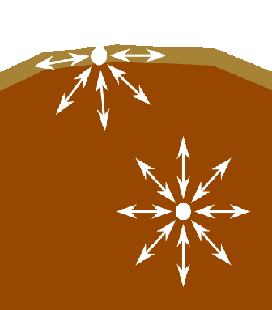 16
Example 2.1
A thin film of a mystery fluid is formed on a device like that shown in Figure 13.2. If the width of the apparatus is 3 cm and the force required to hold the movable wire steady is 4.8 mN, what is the surface tension of the fluid?
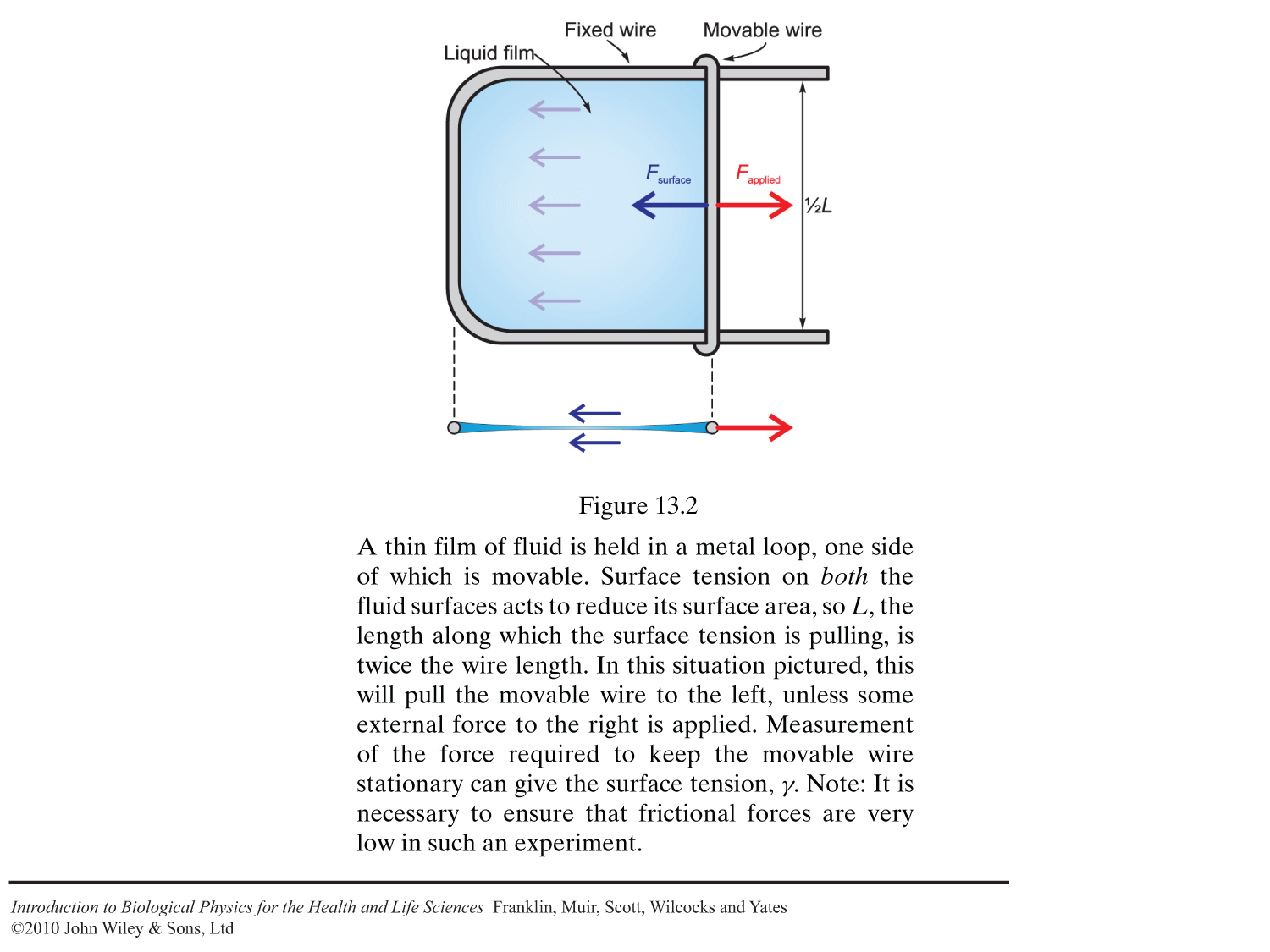 It is important to remember that L is twice the width of the apparatus as there are two surfaces to the fluid.
17
2.3-Surfactants
A substance that, when added to a liquid, reduces the liquid's surface tension is called a Surfactant, this is a shortened form of surface-active agent.
The surfactant molecules tend to concentrate near the surface. 
Example: Soap in water. 
A needle that can be supported by the surface tension of water will break through the surface and sink when soap is added to the water.
Surfactants are of major importance to lung function.
18
2.4 Capillarity Interfacial Tension
In examining surface tension, the adhesive forces between the liquid and any molecules of gas near the surface could be largely ignored. In the case of liquid in contact with other immiscible (non-mixing) liquids, or solids, such as the walls of the container that the liquid is held in, these forces are no longer negligible.
The size of the adhesive forces between the materials will determine the interfacial tension (i.e. the tension at the interface).
The interfacial tension of a water droplet in contact with glass is different to that of water in contact with wax. This difference results in 'beading' or 'wetting' of Surfaces, as shown in Figure 13.5.
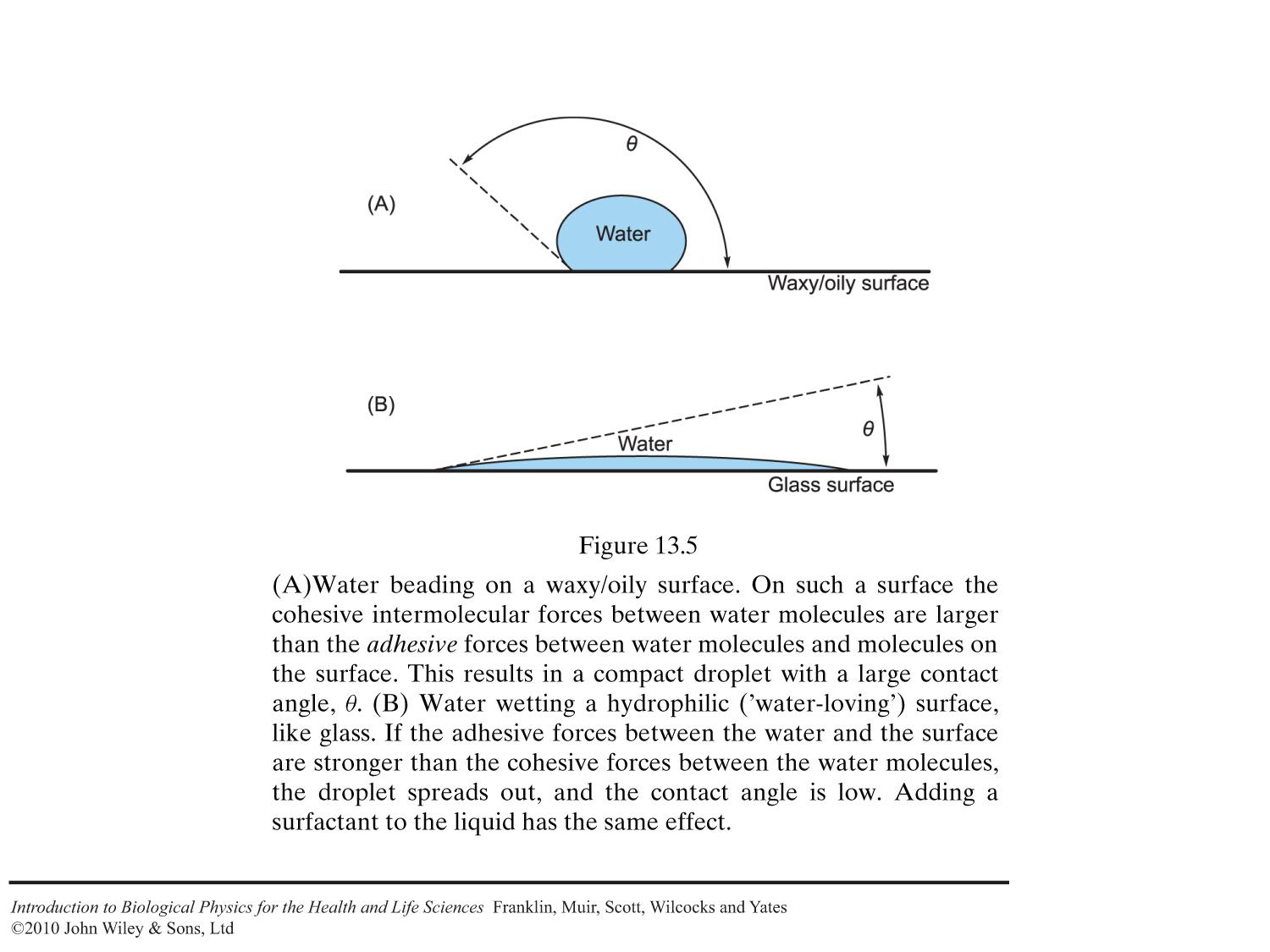 19
The relative strength is of the cohesive and adhesive forces will determine how the liquid behaves. There are two cases,
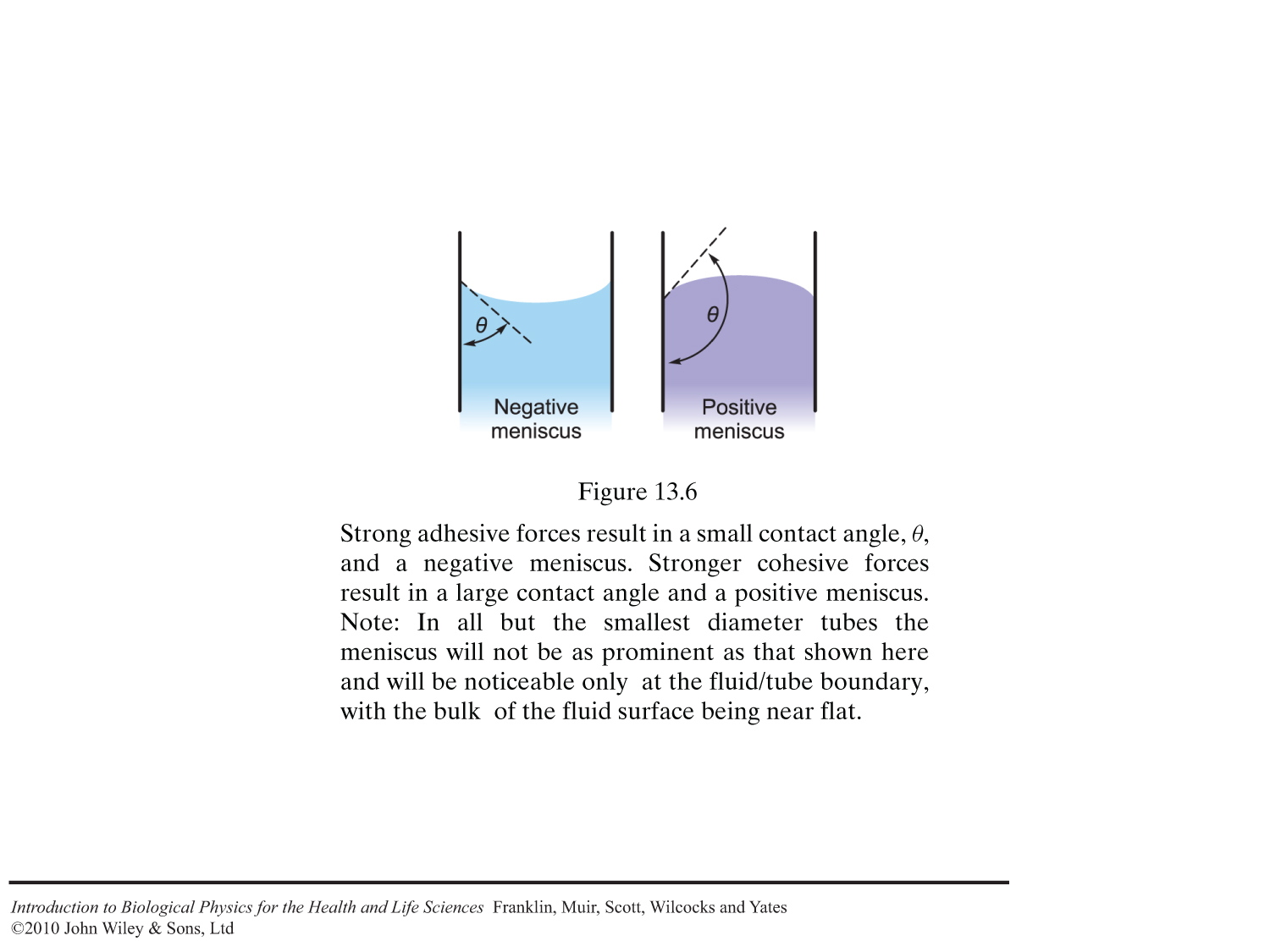 Case #1: 
If the cohesive forces in a liquid are stronger than the adhesive forces, the liquid will tend to "bead'. 
Example: The beading of water on a waxed car.
Case #2: 
If the cohesive forces in a liquid are weaker than the adhesive forces, the result is ‘wetting’.
Example: Water on a glass surface.
20
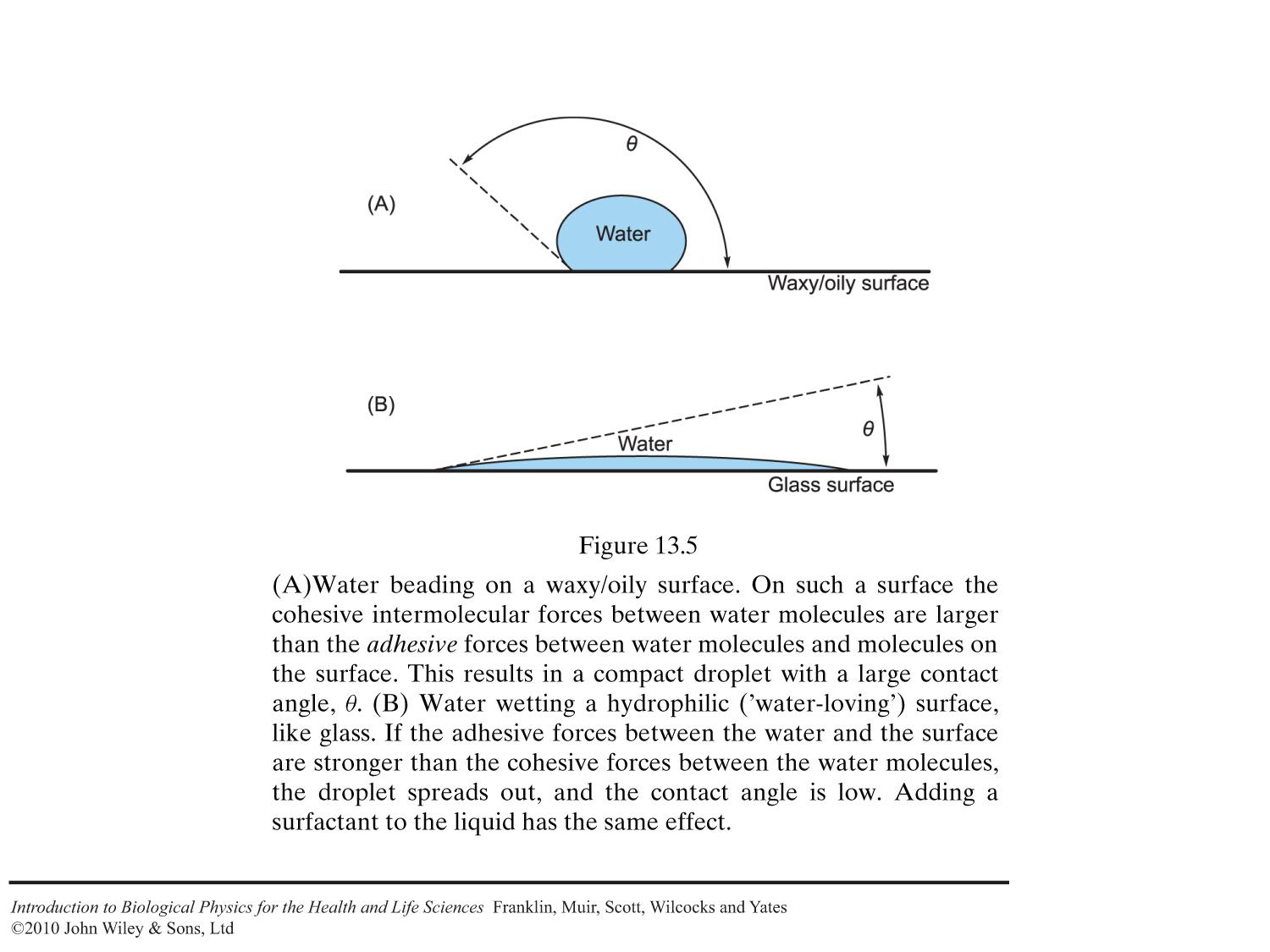 21
For a fluid in a vertical tube Figure (13.7):
Case #1: If the cohesive forces are weak in comparison to the adhesive forces, the contact will be small and the liquid will be pulled slightly up at the edges of the tube. giving a negative meniscus. Example: Water in a glass.
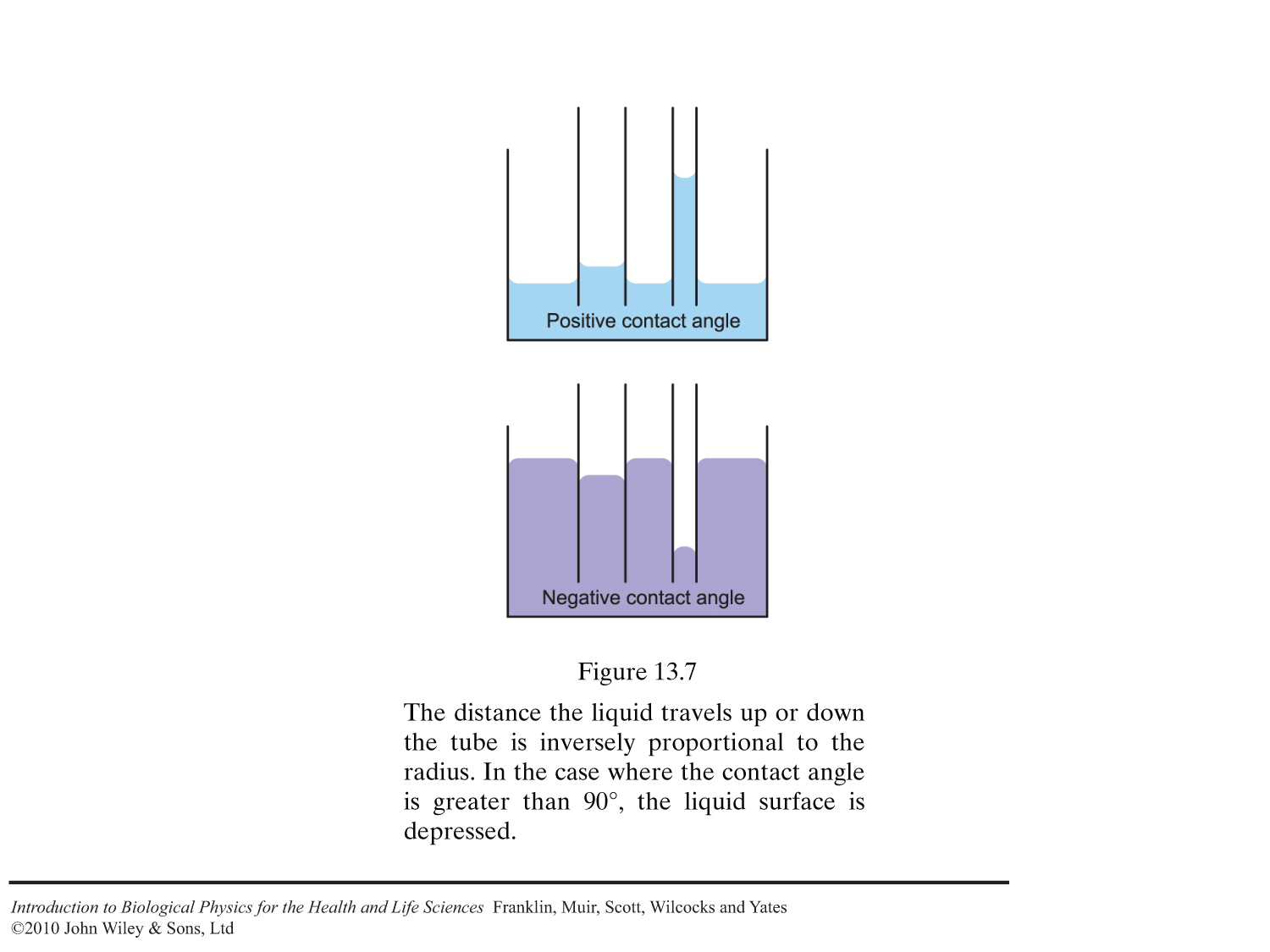 Case #2: If the cohesive forces are strong in comparison to the adhesive forces, the contact angle will be large and a positive meniscus is formed, Example: Mercury in a glass tube.
22
Capillary Action
23
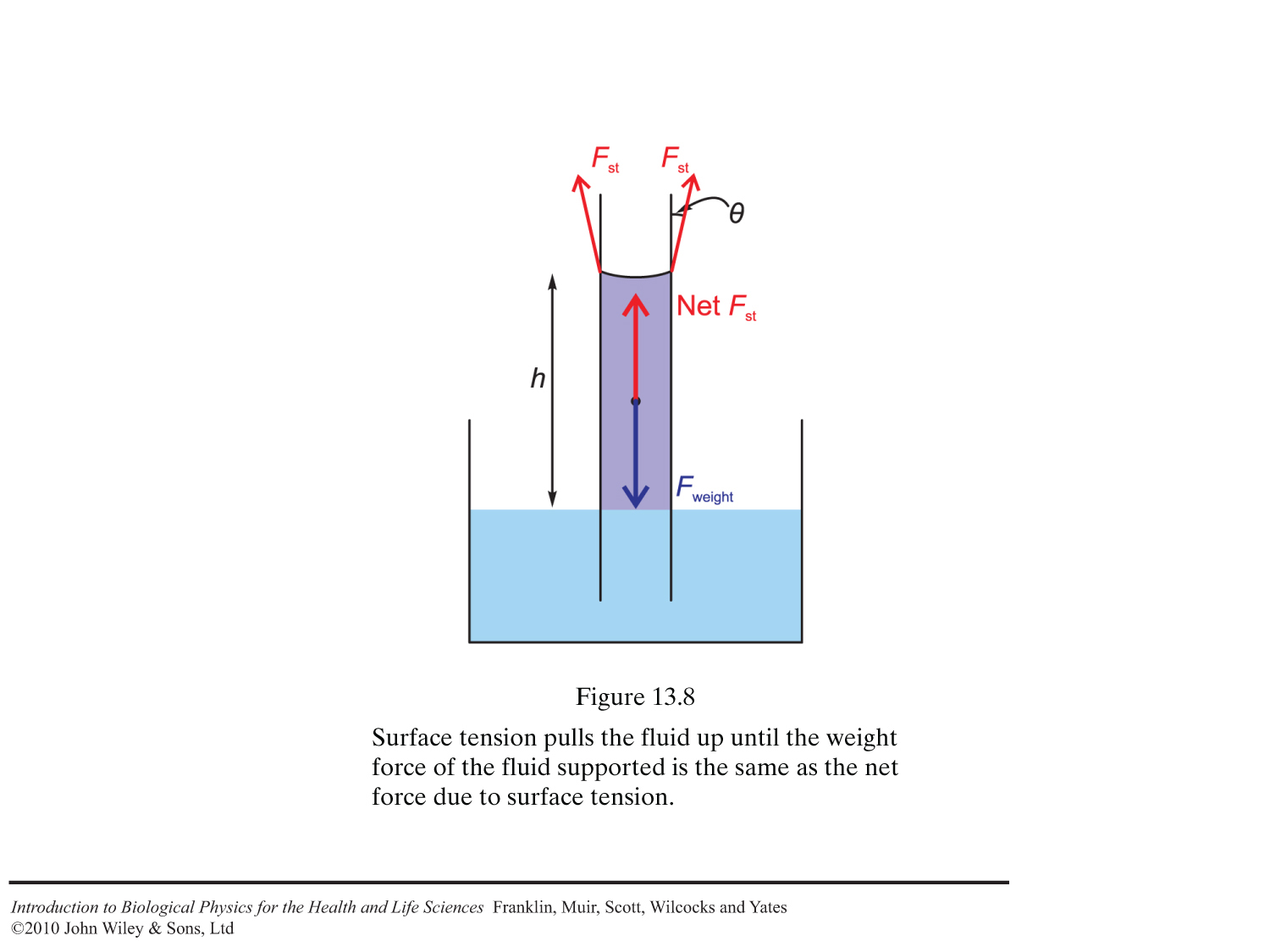 24
2.5  Surfactants and the Lung
The alveoli in our lungs are similar in many respects to a collection of air bubbles surrounded by water, with the air being free to move about between them. 
	This is unstable situation for bubbles - the small bubbles have the highest internal air pressure, which would tend to force the air to move to lower pressure regions in the larger bubbles, causing large bubbles to get larger and small bubbles to get smaller. 
	This would be undesirable behavior for our lungs - we need to have a large surface area to allow the most diffusion of oxygen into the bloodstream. Surfactants can stabilize bubbles by making their surface tension size dependent.
Adding surfactant has the desired effect because the concentration of the surfactant decreases as the surface expands and increases as the surface contracts.
25
26
27
An increase in concentration of surfactant from a decreasing surface area will reduce the surface tension, and will reduce the pressure at which the bubble becomes stable. 
	Pulmonary (lung) surfactant has the same effect. It allows alveoli with slightly different sizes to have the same internal pressure, giving a stable arrangement. 
	Also, in the absence of surfactant, the pressure required to change the size of an alveolus would be greatest when the alveolus was smallest. This would make the initial inflation difficult, rather like the first part of blowing up a balloon being the hardest. 
	Without pulmonary surfactant, the pressure difference required to inflate the alveolus would be Premature infants often lack sufficient pulmonary surfactants, causing breathing difficulties. 
	Understanding this has led to improved treatment of premature infants and a great increase in survival rates.
28